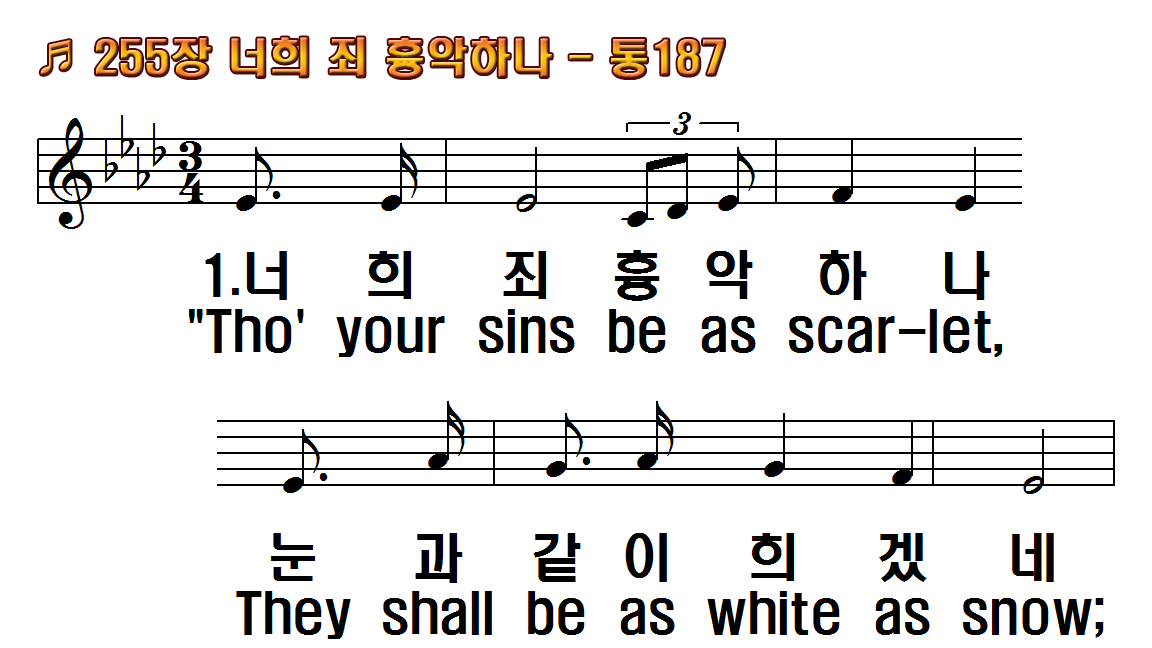 1.너희 죄 흉악하나
2.악한 죄 벗으라고
3.너희 죄 사해 주사
1."Tho' your sins be as scarlet,
2.Hear the voice that entreats
3.He'll forgive your
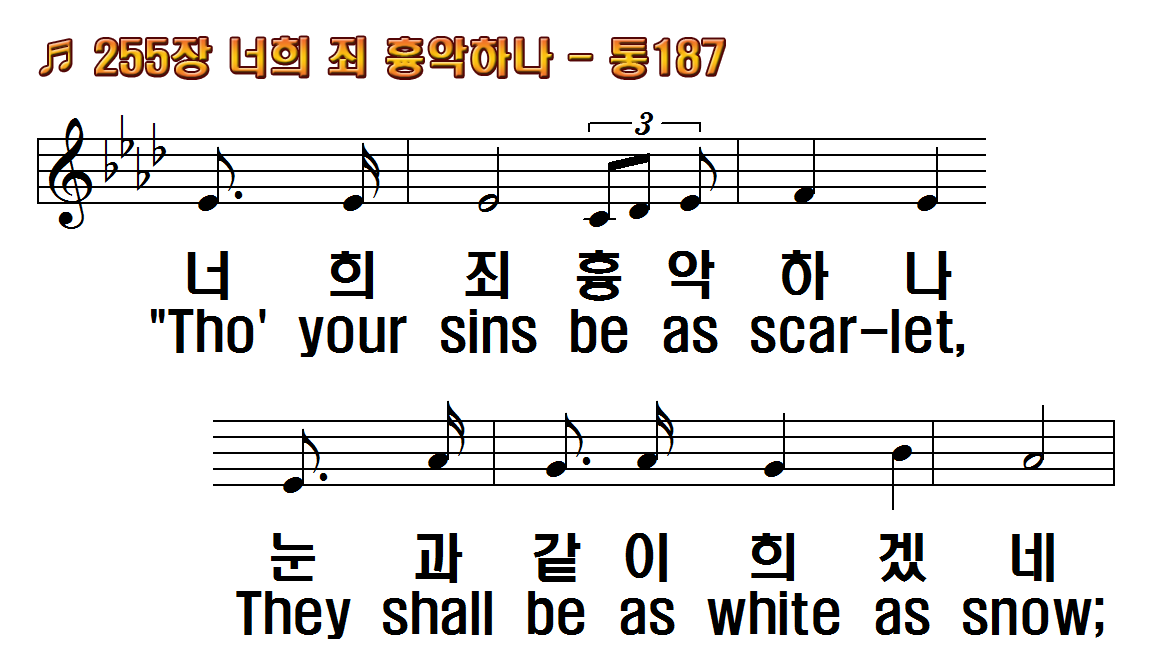 1.너희 죄 흉악하나
2.악한 죄 벗으라고
3.너희 죄 사해 주사
1."Tho' your sins be as scarlet,
2.Hear the voice that entreats
3.He'll forgive your
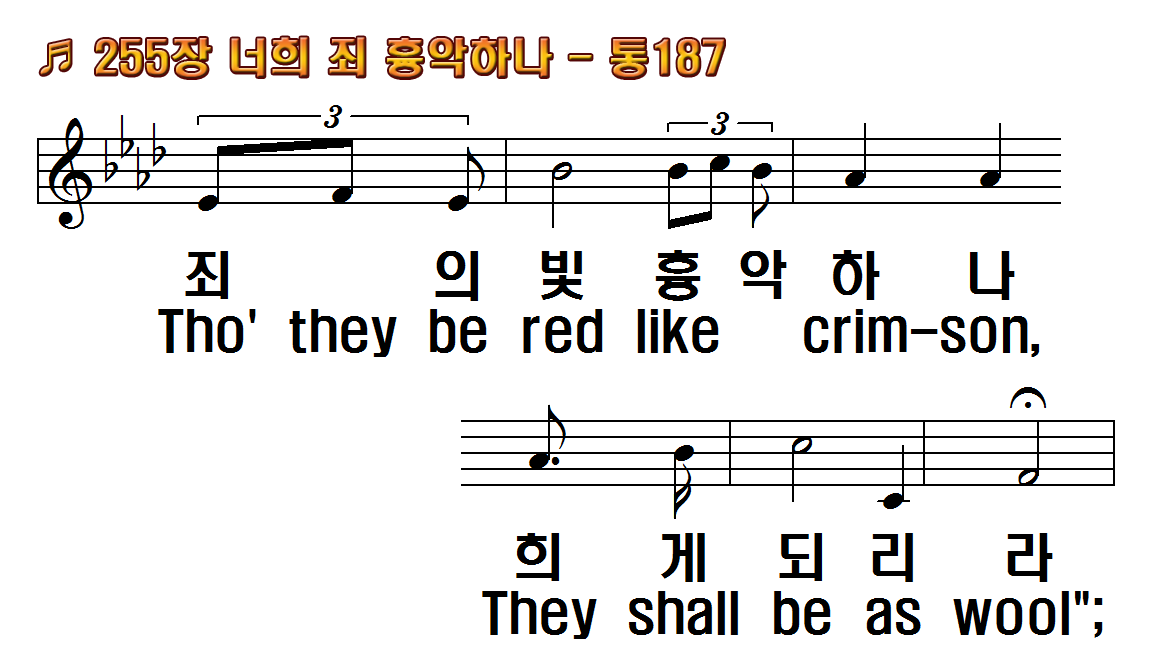 1.너희 죄 흉악하나
2.악한 죄 벗으라고
3.너희 죄 사해 주사
1."Tho' your sins be as scarlet,
2.Hear the voice that entreats
3.He'll forgive your
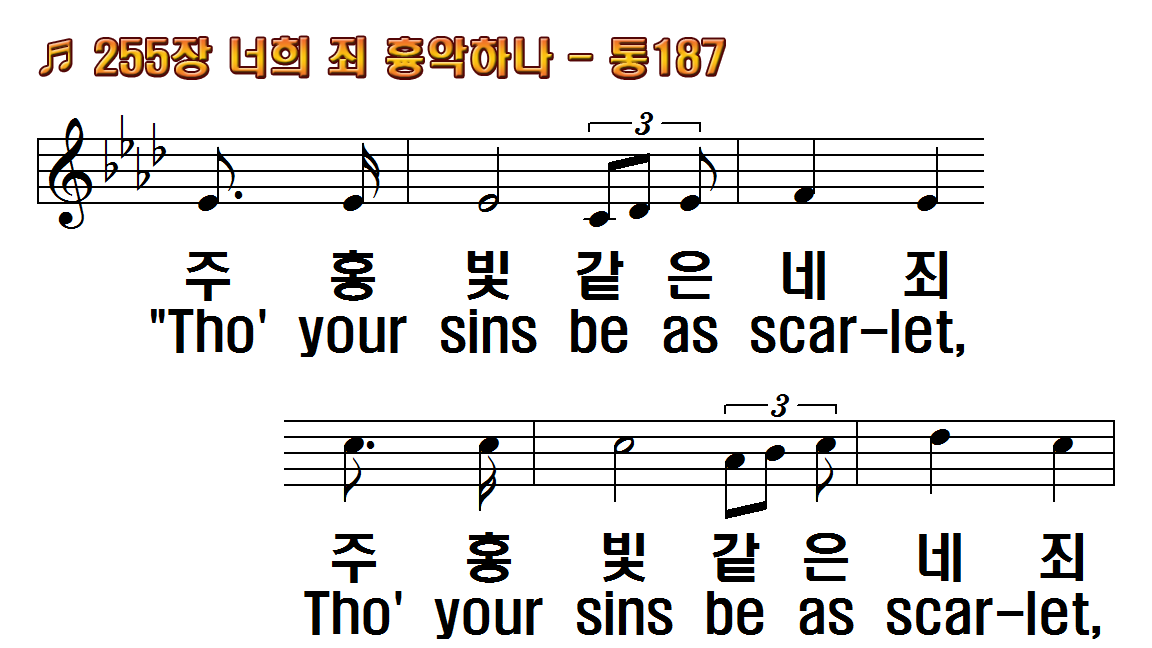 1.너희 죄 흉악하나
2.악한 죄 벗으라고
3.너희 죄 사해 주사
1."Tho' your sins be as scarlet,
2.Hear the voice that entreats
3.He'll forgive your
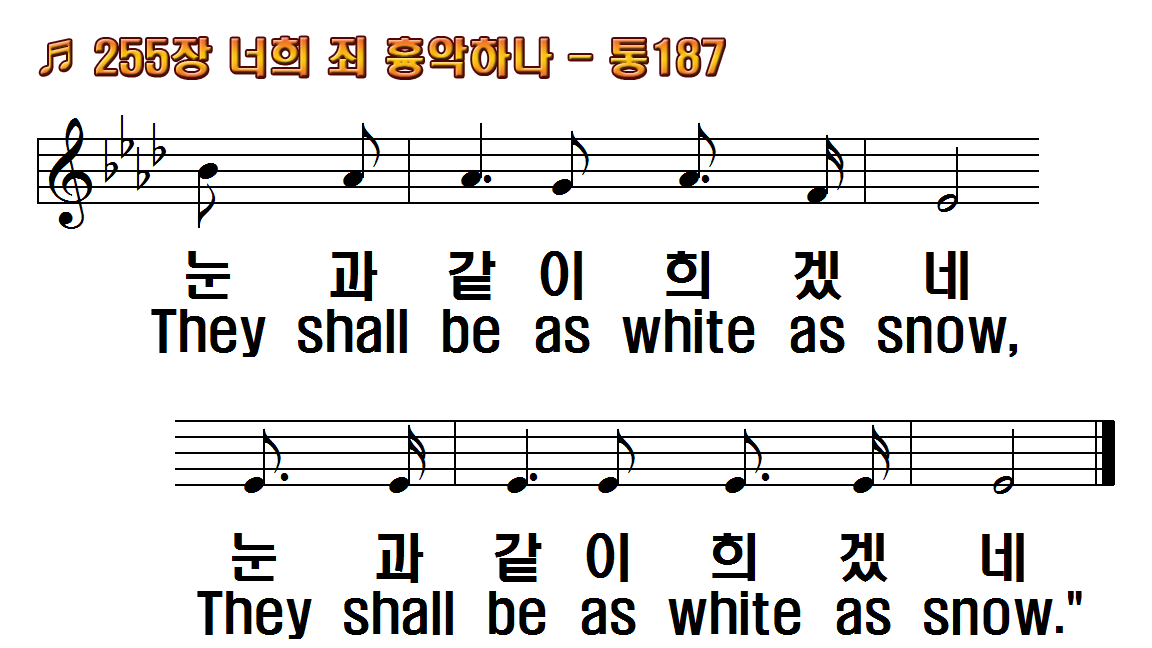 1.너희 죄 흉악하나
2.악한 죄 벗으라고
3.너희 죄 사해 주사
1."Tho' your sins be as scarlet,
2.Hear the voice that entreats
3.He'll forgive your
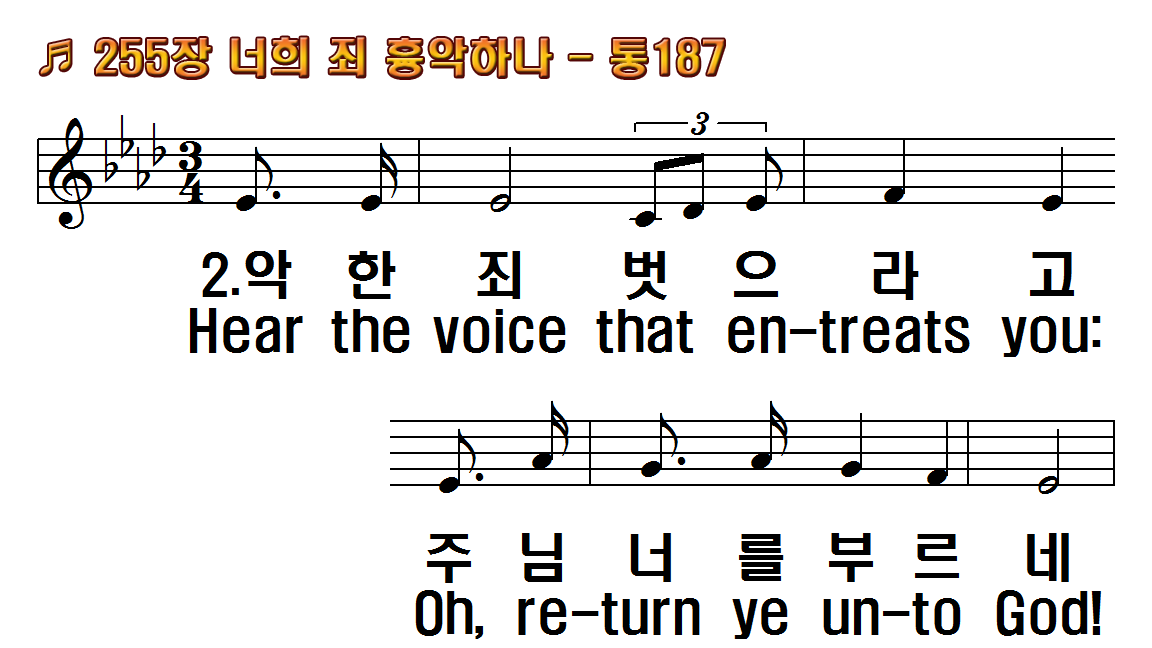 1.너희 죄 흉악하나
2.악한 죄 벗으라고
3.너희 죄 사해 주사
1."Tho' your sins be as scarlet,
2.Hear the voice that entreats
3.He'll forgive your
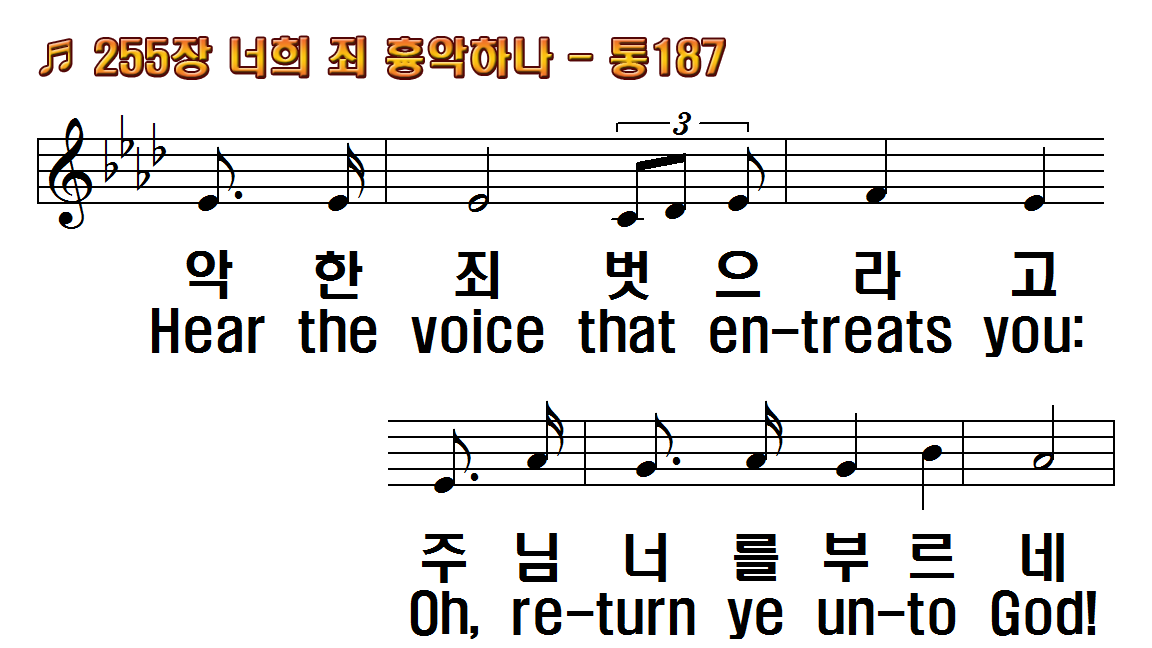 1.너희 죄 흉악하나
2.악한 죄 벗으라고
3.너희 죄 사해 주사
1."Tho' your sins be as scarlet,
2.Hear the voice that entreats
3.He'll forgive your
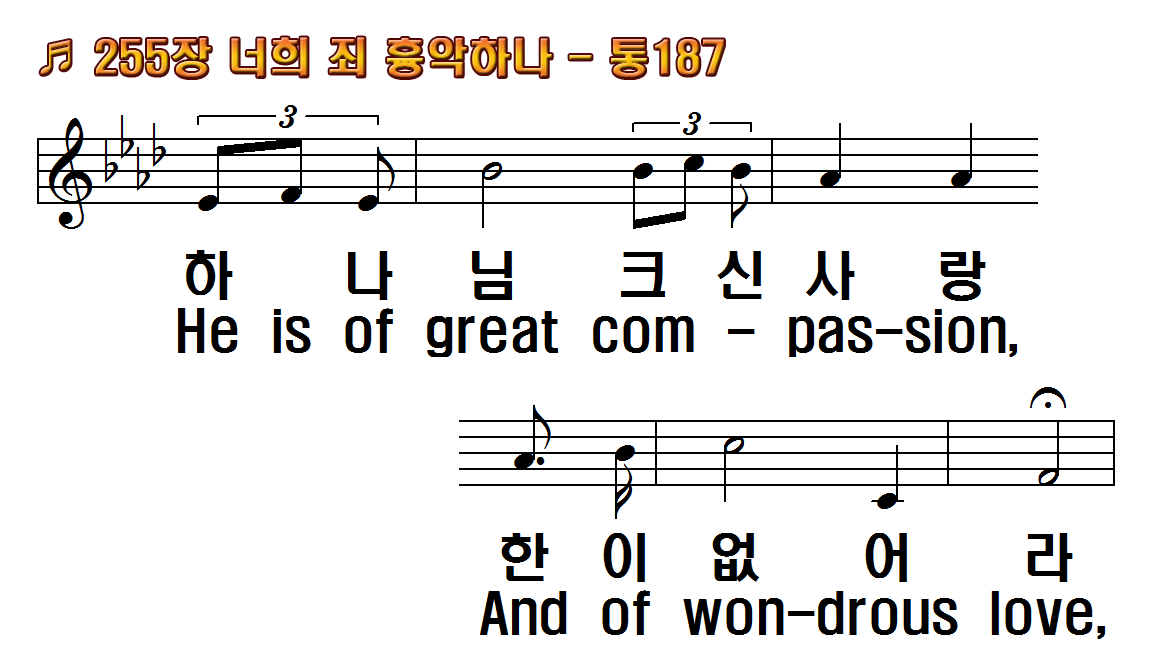 1.너희 죄 흉악하나
2.악한 죄 벗으라고
3.너희 죄 사해 주사
1."Tho' your sins be as scarlet,
2.Hear the voice that entreats
3.He'll forgive your
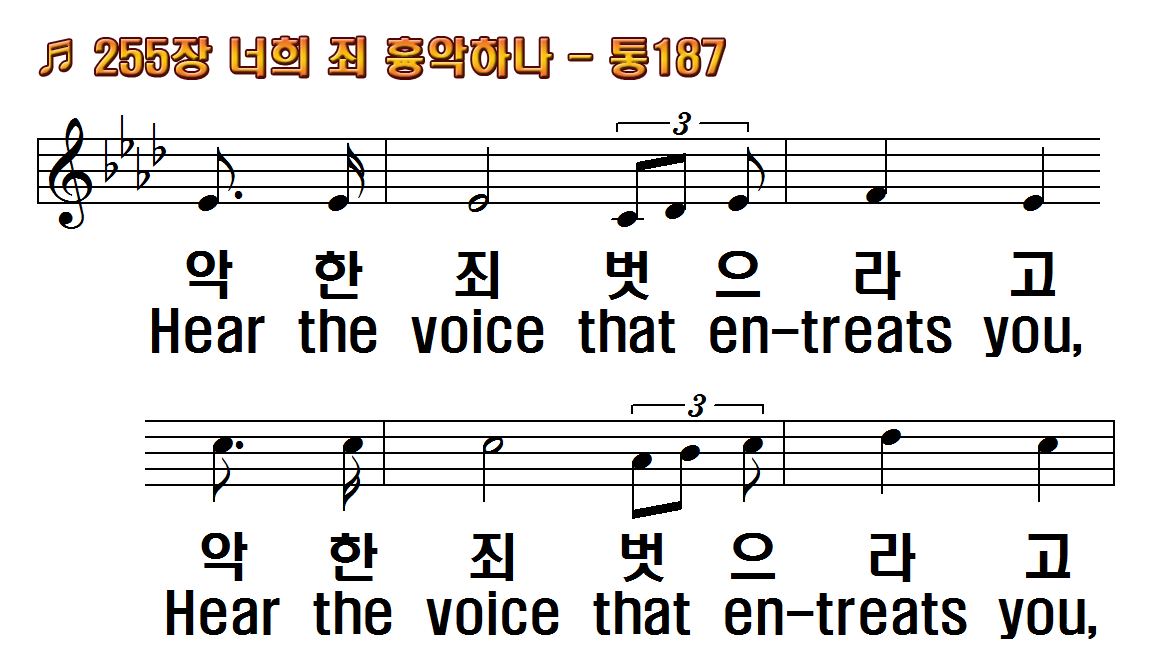 1.너희 죄 흉악하나
2.악한 죄 벗으라고
3.너희 죄 사해 주사
1."Tho' your sins be as scarlet,
2.Hear the voice that entreats
3.He'll forgive your
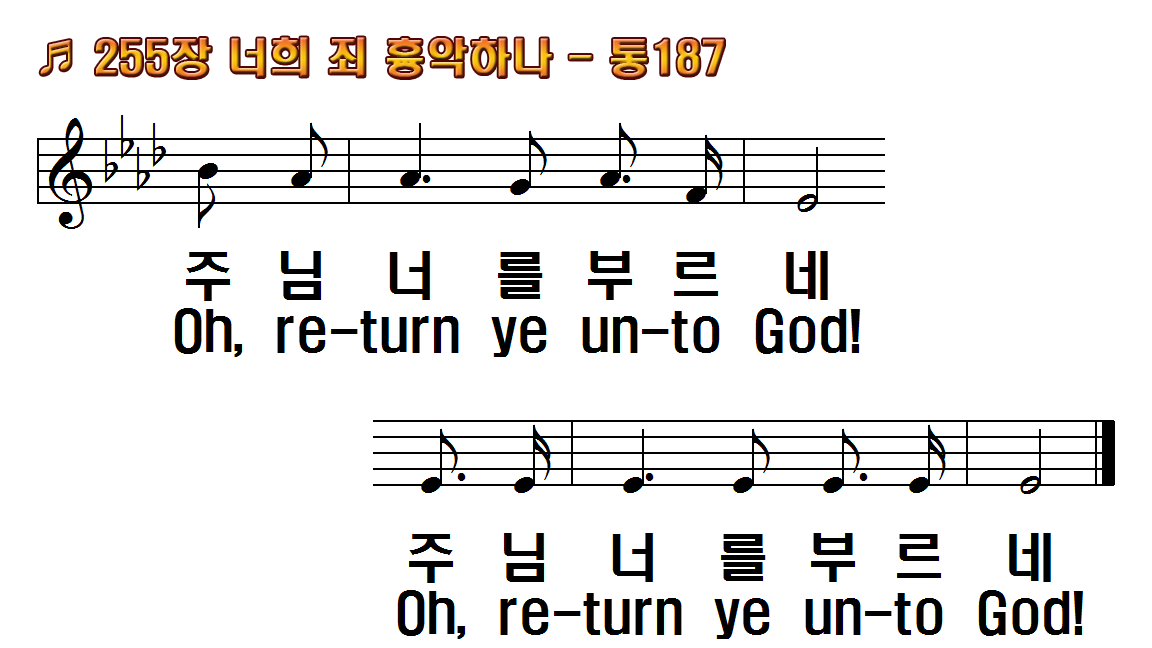 1.너희 죄 흉악하나
2.악한 죄 벗으라고
3.너희 죄 사해 주사
1."Tho' your sins be as scarlet,
2.Hear the voice that entreats
3.He'll forgive your
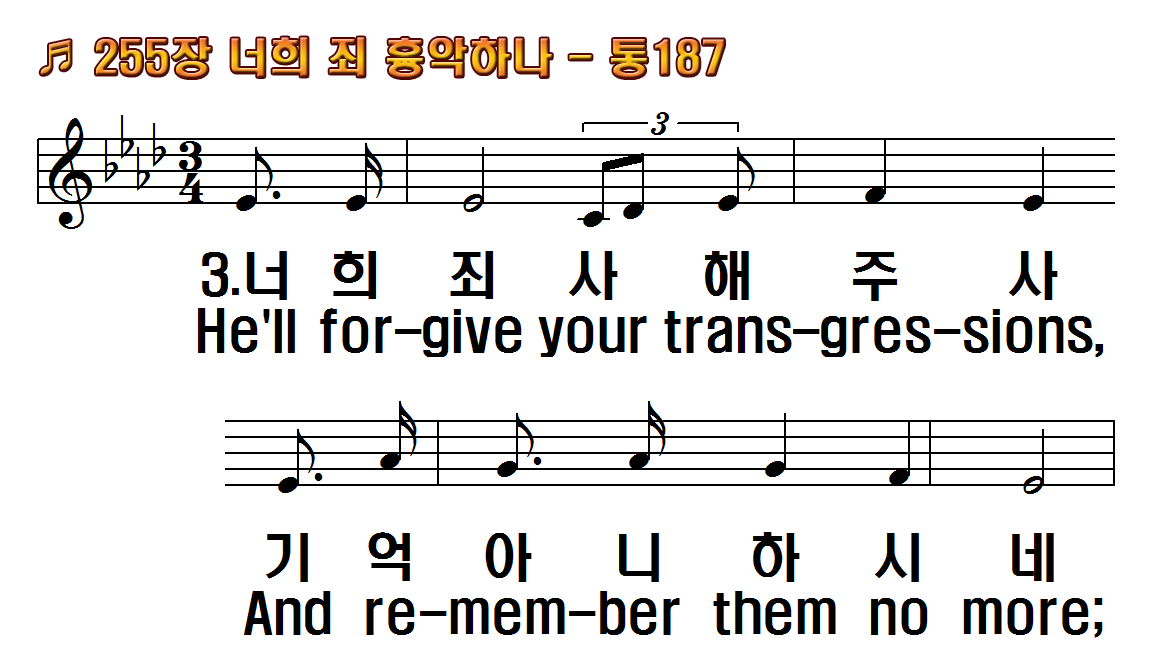 1.너희 죄 흉악하나
2.악한 죄 벗으라고
3.너희 죄 사해 주사
1."Tho' your sins be as scarlet,
2.Hear the voice that entreats
3.He'll forgive your
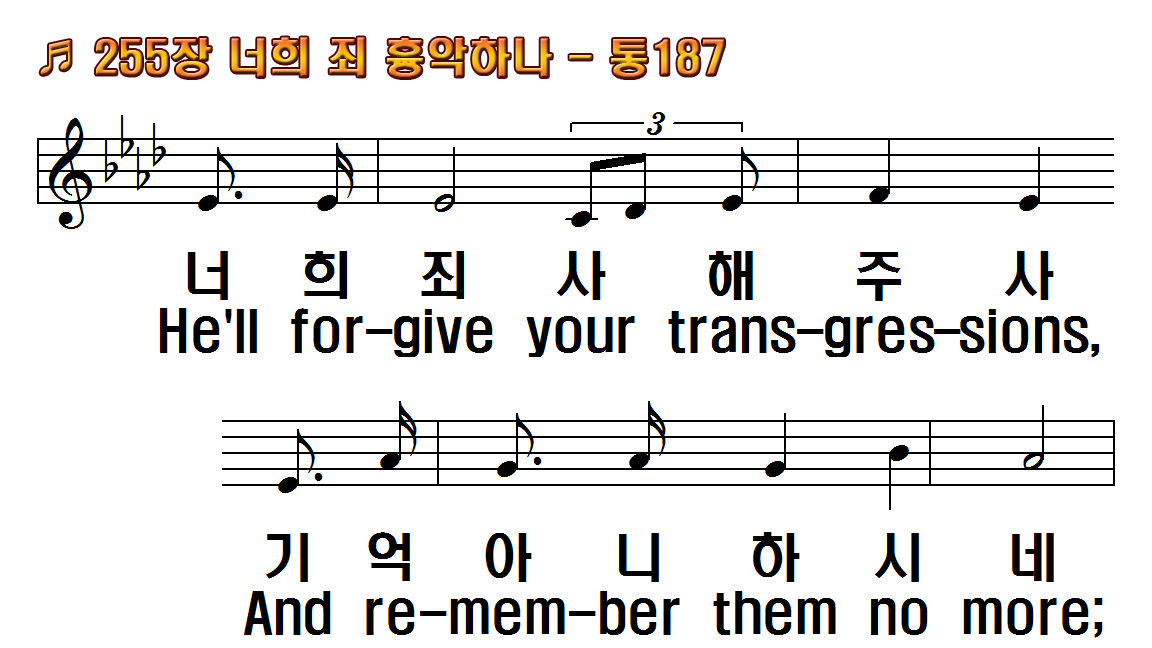 1.너희 죄 흉악하나
2.악한 죄 벗으라고
3.너희 죄 사해 주사
1."Tho' your sins be as scarlet,
2.Hear the voice that entreats
3.He'll forgive your
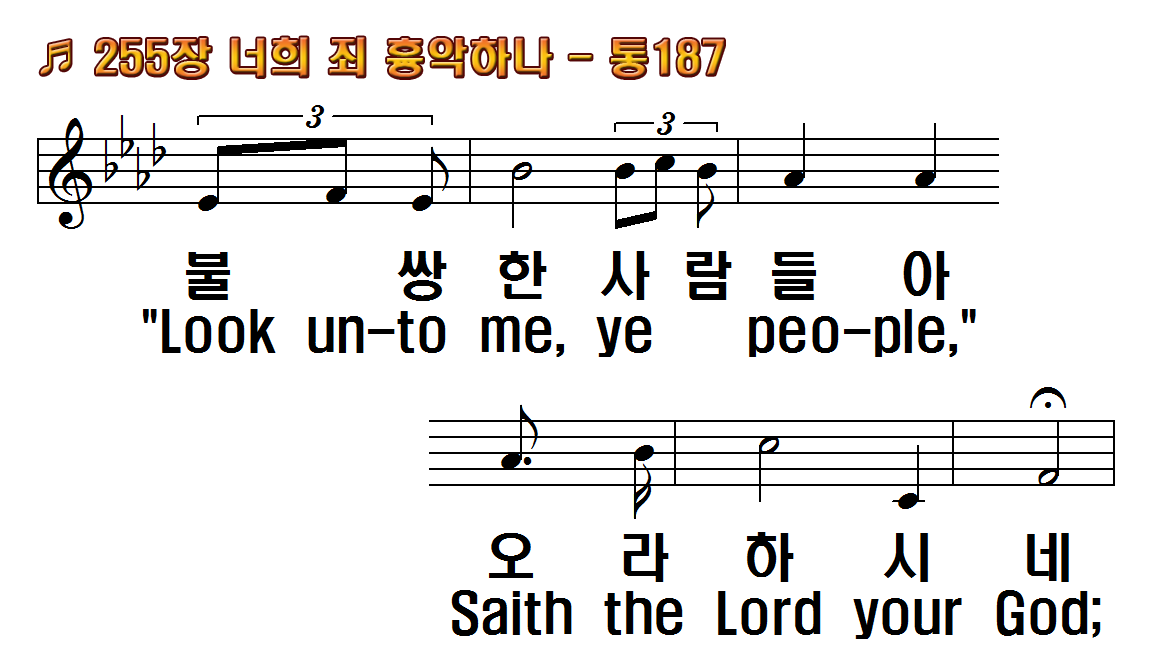 1.너희 죄 흉악하나
2.악한 죄 벗으라고
3.너희 죄 사해 주사
1."Tho' your sins be as scarlet,
2.Hear the voice that entreats
3.He'll forgive your
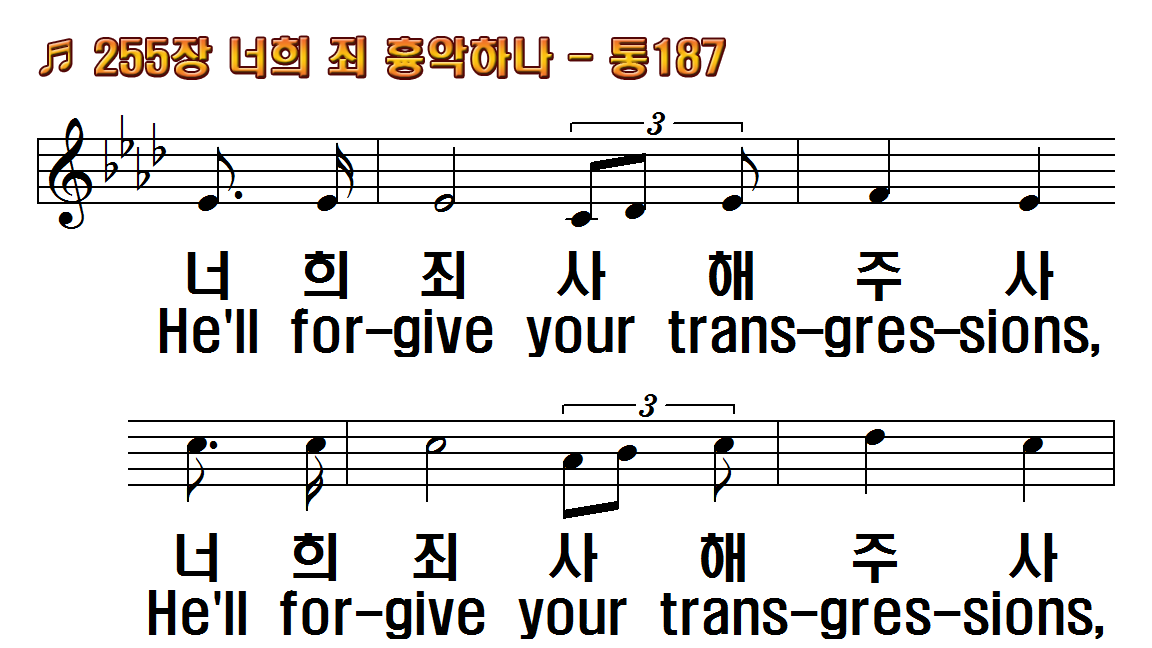 1.너희 죄 흉악하나
2.악한 죄 벗으라고
3.너희 죄 사해 주사
1."Tho' your sins be as scarlet,
2.Hear the voice that entreats
3.He'll forgive your
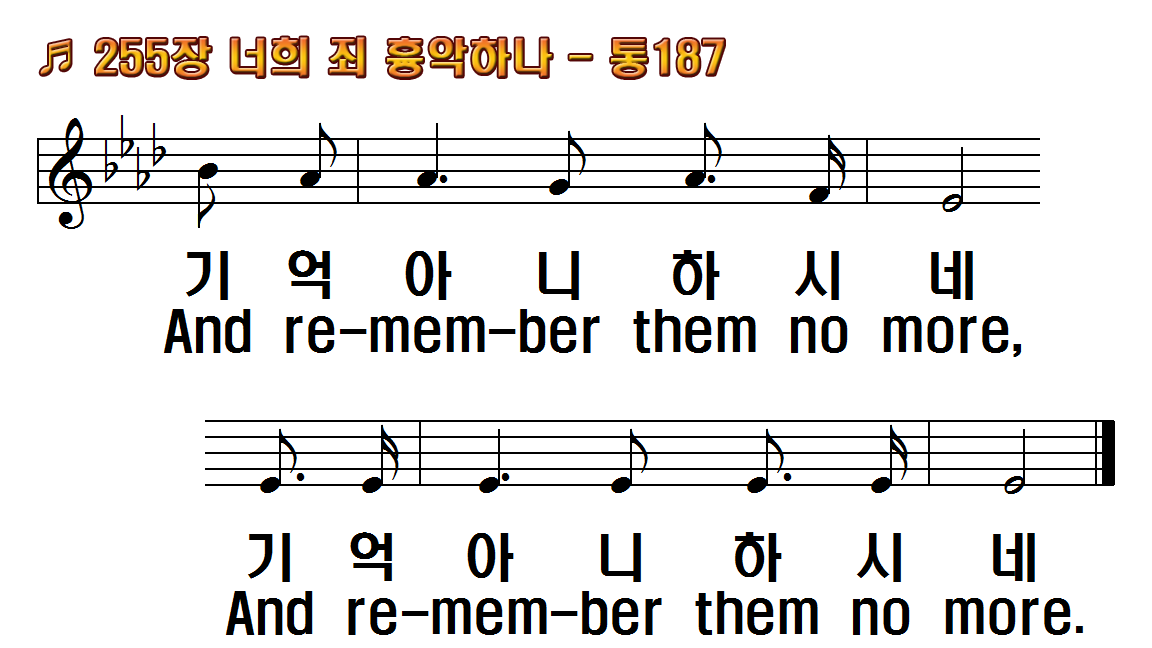 1.너희 죄 흉악하나
2.악한 죄 벗으라고
3.너희 죄 사해 주사
1."Tho' your sins be as scarlet,
2.Hear the voice that entreats
3.He'll forgive your
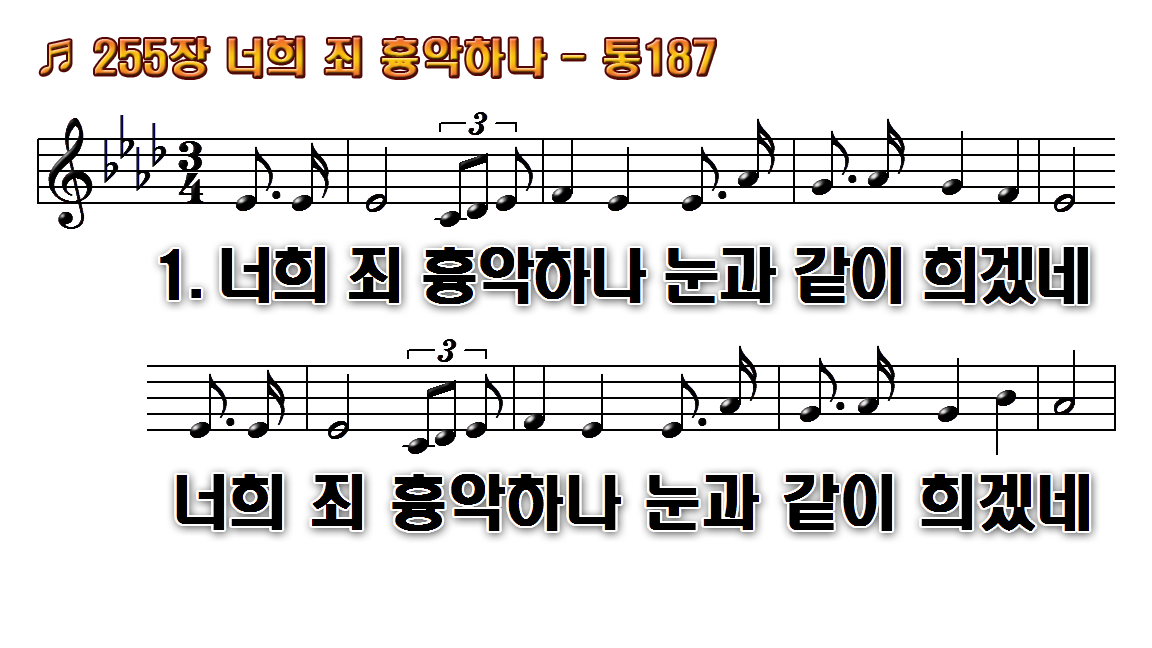 1.너희 죄 흉악하나 눈과 같이
2.악한 죄 벗으라고 주님 너를
3.너희 죄 사해 주사 기억 아니
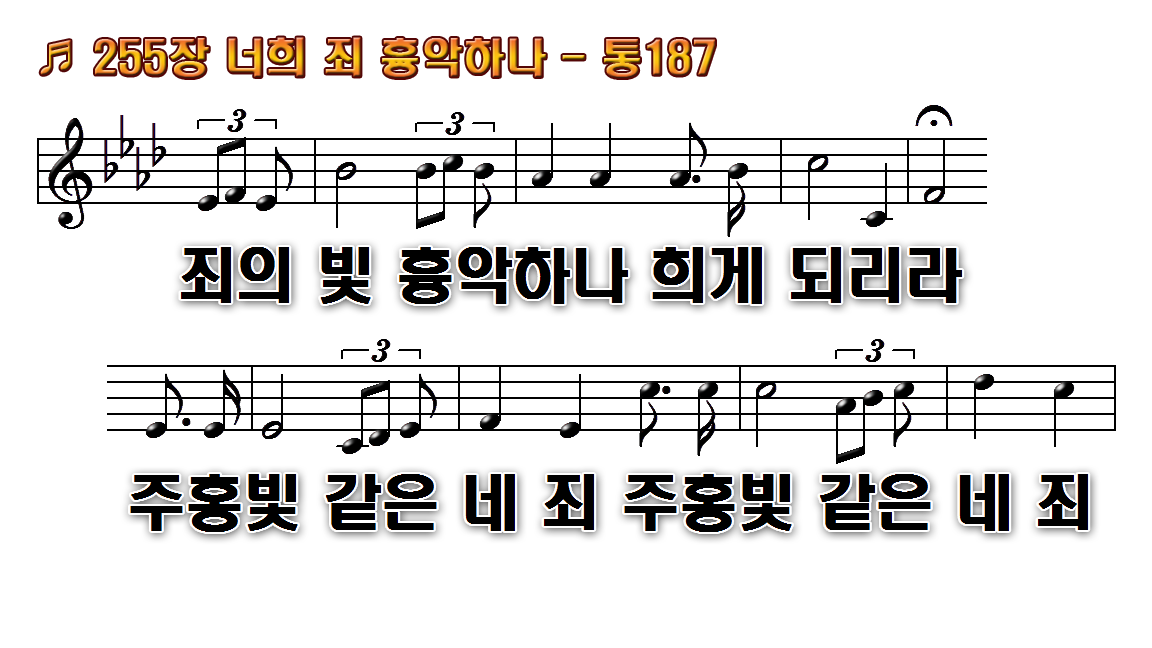 1.너희 죄 흉악하나 눈과 같이
2.악한 죄 벗으라고 주님 너를
3.너희 죄 사해 주사 기억 아니
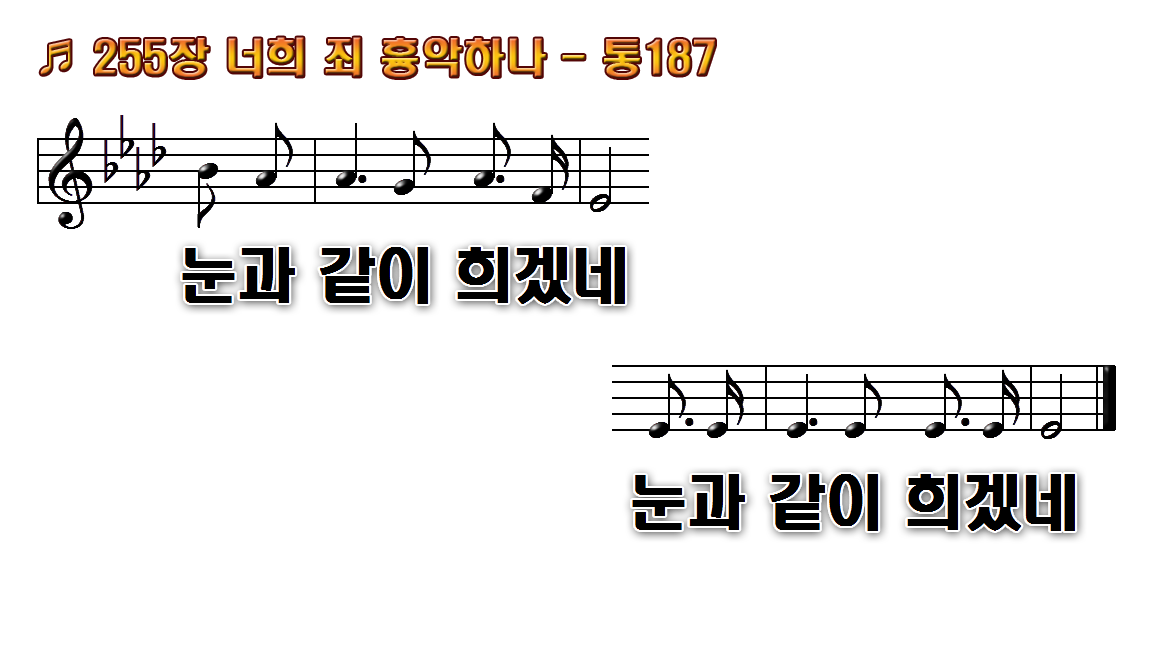 1.너희 죄 흉악하나 눈과 같이
2.악한 죄 벗으라고 주님 너를
3.너희 죄 사해 주사 기억 아니
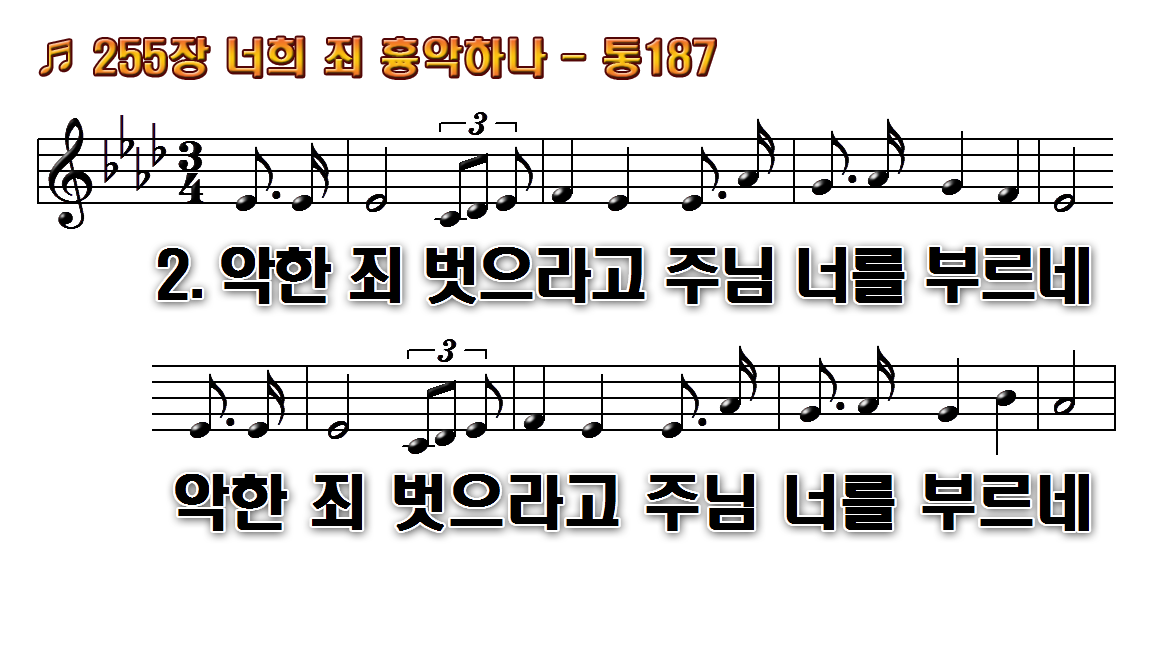 1.너희 죄 흉악하나 눈과 같이
2.악한 죄 벗으라고 주님 너를
3.너희 죄 사해 주사 기억 아니
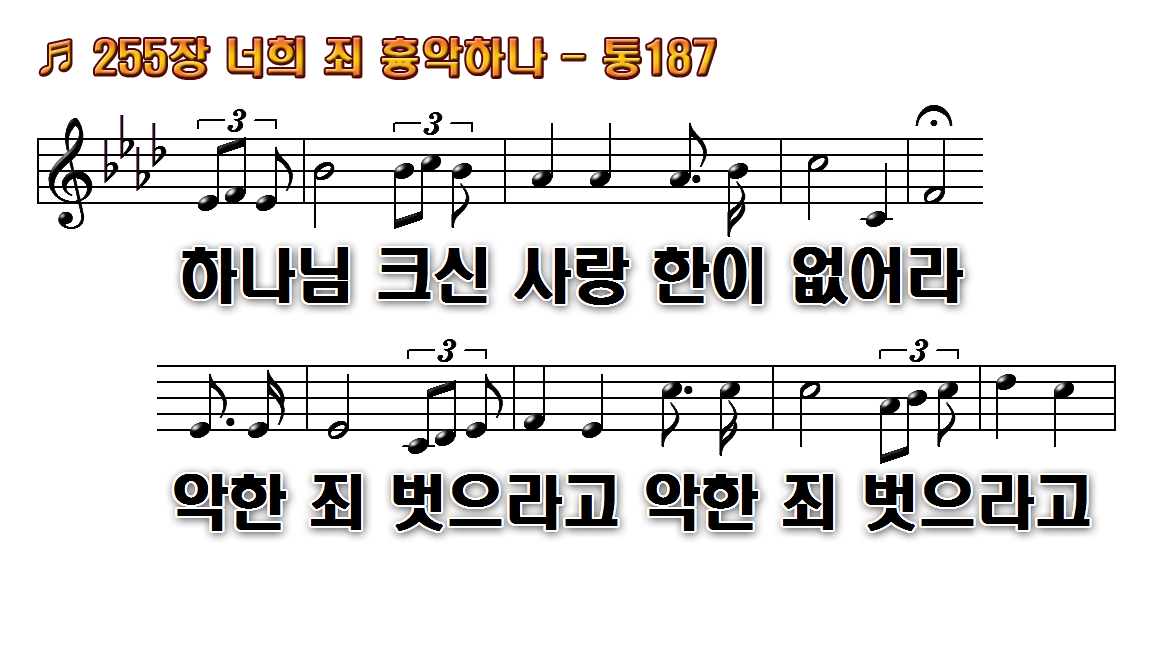 1.너희 죄 흉악하나 눈과 같이
2.악한 죄 벗으라고 주님 너를
3.너희 죄 사해 주사 기억 아니
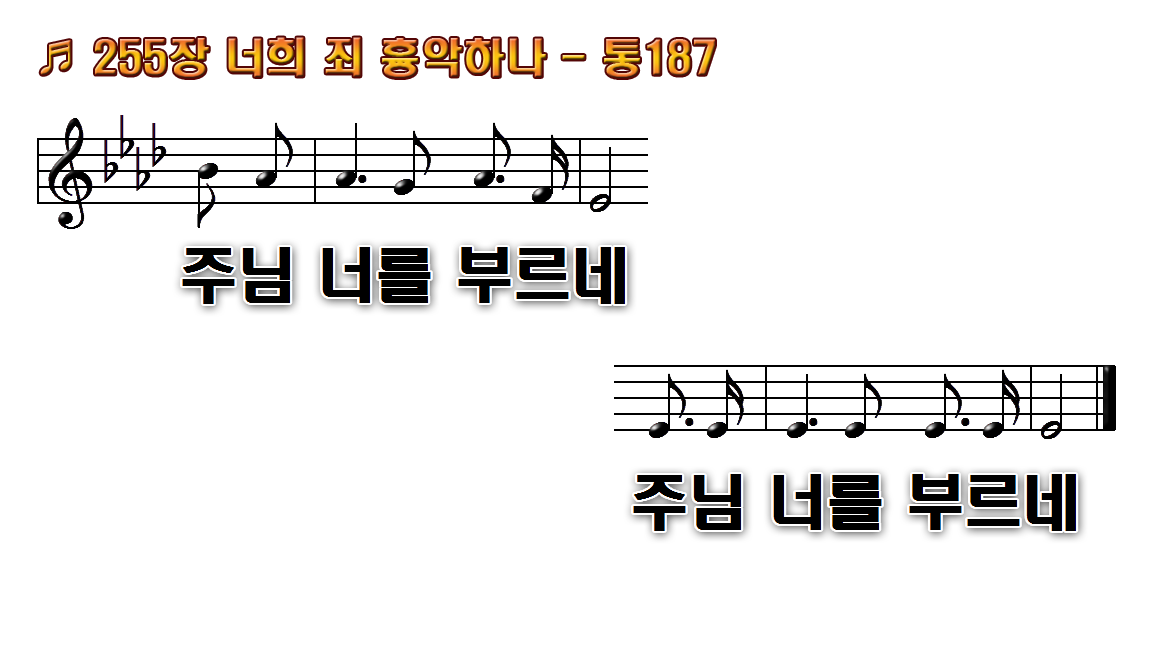 1.너희 죄 흉악하나 눈과 같이
2.악한 죄 벗으라고 주님 너를
3.너희 죄 사해 주사 기억 아니
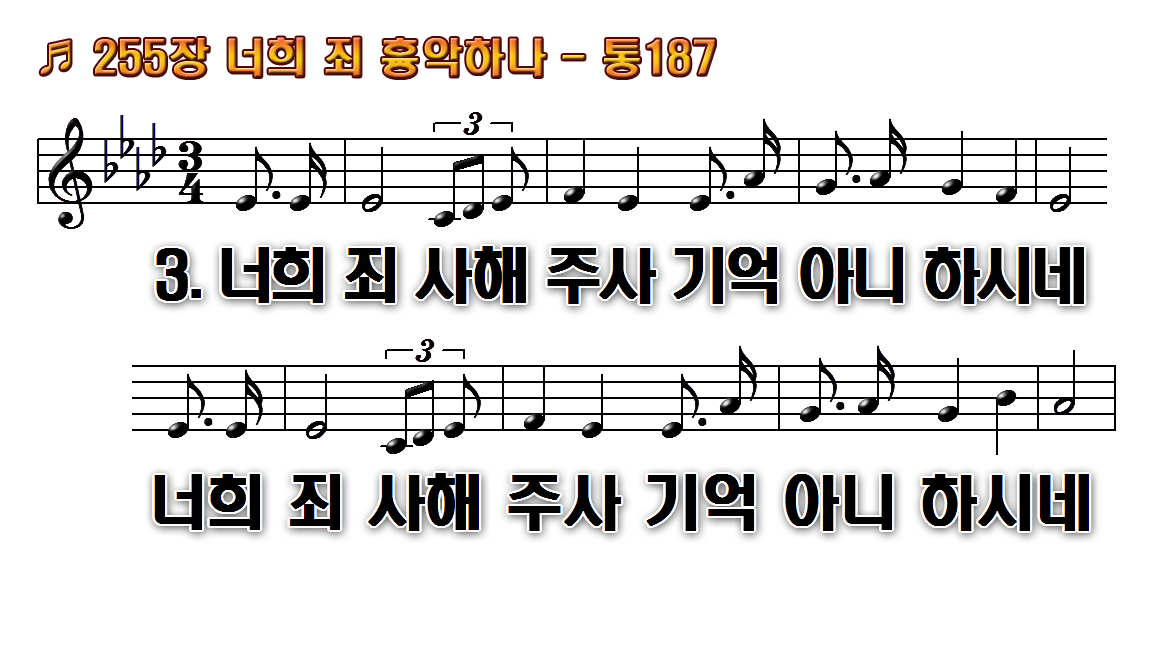 1.너희 죄 흉악하나 눈과 같이
2.악한 죄 벗으라고 주님 너를
3.너희 죄 사해 주사 기억 아니
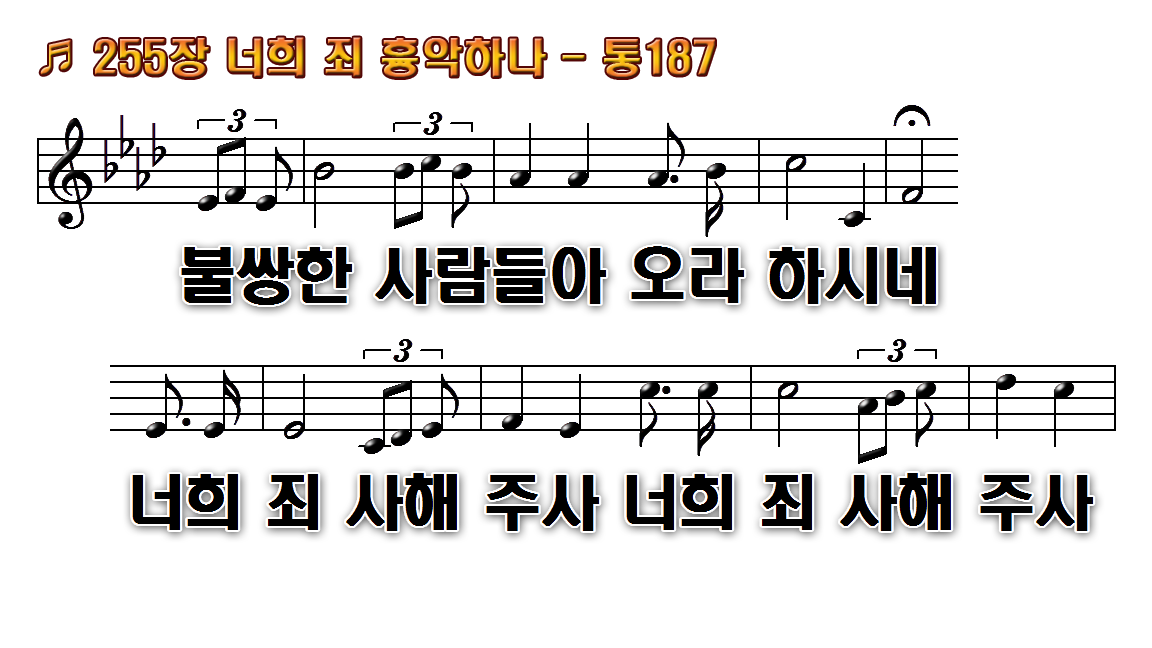 1.너희 죄 흉악하나 눈과 같이
2.악한 죄 벗으라고 주님 너를
3.너희 죄 사해 주사 기억 아니
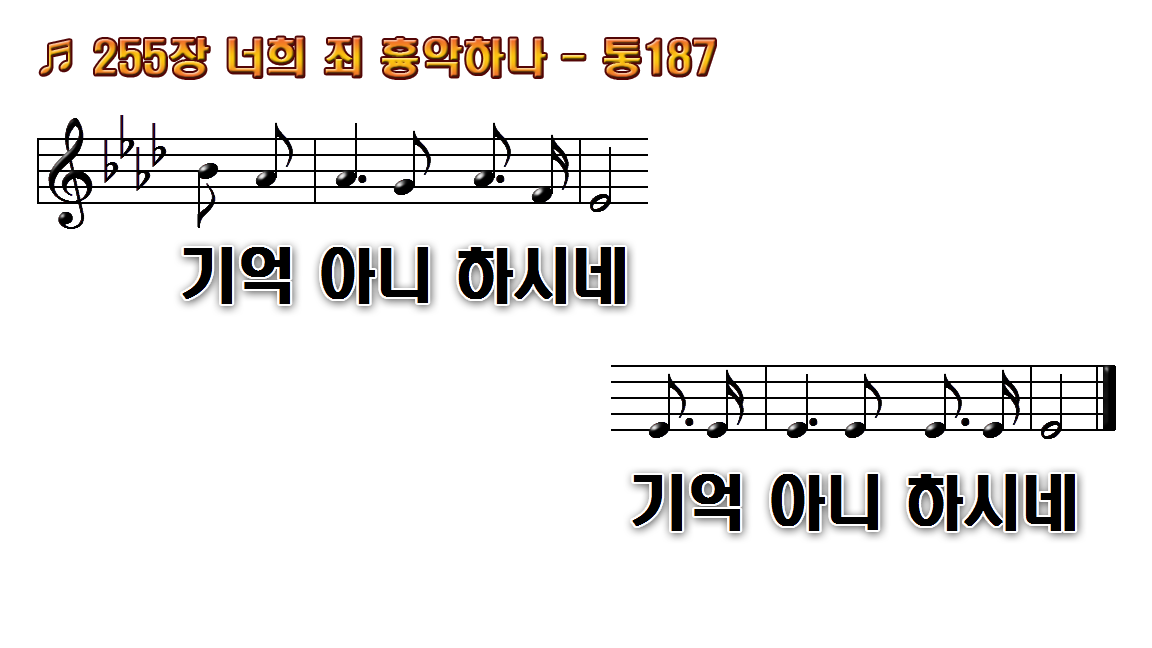 1.너희 죄 흉악하나 눈과 같이
2.악한 죄 벗으라고 주님 너를
3.너희 죄 사해 주사 기억 아니